Wedding
Timeline
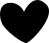 M A T H I L D E  &  L A R R Y
0 8 : 0 0  A M  H A I R  A N D  M A K E U P

1 1 : 0 0  A M  F I R S T  L O O K  P H O T O

1 2 : 0 0  P M  F A M I L Y  P H O T O S

0 1 : 0 0  P M  C E R E M O N Y  B E G I N S 

0 2 : 0 0  P M  C O C K T A I L  H O U R

0 3 : 0 0  P M  D I N N E R  I S  S E R V E D

0 6 : 0 0  P M  B O U Q U E T / G A R T E R  T O S S

1 0 : 0 0  P M  B R I D E  A N D  G R O O M  L E A V E !
Thank you for being part of our special day!